Providing Remote-yet-Restricted Access to Born-Digital Electronic Records
via Remote Desktop & Virtual Machines
Seth Shaw
Clayton State University
Research Forum 2014
[Speaker Notes: 10-minutes total]
Background: Degrees of Restriction
Local-access-only computer w/o copying
Remote access w/o (perfect) copying
Controlled access w/ download limit controls
Free copying
Shaw. “(The Lack of) Access to Digital Materials.” CurateGear 2013.
[Speaker Notes: CurateGear, January 2013.
But even this was not the genesis of the project. Rather a number of us had been think about the approach I am about to describe and engaged in a number of conversations at the SAA annual conference in August 2012.]
Primary Goals & Objectives
Remote accessibility to born-digital materials
Prevent direct copying of data
Reuse existing technology
Easy to update existing/add new digital materials
Easy to manage requests
Prior Art
Streaming as a surrogate for file copy
Remote Desktop to secure sensitive information
Eu-RAN (Data without Boundaries)
RemoteNEPS (National Educational Panel Study)
RADaRS (SPEA at Indiana University, Bloomington)
XenDesktop/App, for electronic medical records (Citrix)
[Speaker Notes: Streaming as a surrogate for copying – University libraries providing students & professors streaming copies of materials
Remote Desktop as interactive streamed experience – Just like we can stream media we can also stream the experience of using the system & records
Remote Desktop to secure sensitive or remote information –
Data without Boundaries (DwB), European Remote Access Network (Eu-RAN) project: remote access points w/ single-point of service (though even more secure than ours)
National Educational Panel Study (NEPS), RemoteNEPS
School of Public and Environmental Affairs (SPEA), Indiana University, Bloomington, Restricted Access Data Remote Server (RADaRS)]
Why not stream an electronic records experience?
System Overview
ALEPH
Endeca
AEON
Collection information
User requests
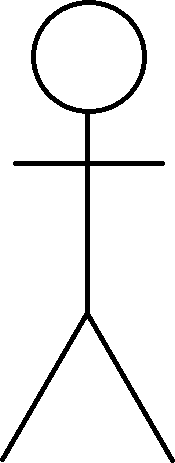 ALEPH–Collection management system

Endeca–Catalog search system

AEON–Request/Workflow management

Virtual Computing Lab–Virtual machine and session management/request (web) interface

VMWARE–Virtual machine provisioner
User IDs &
Permissions
Staff
Virtual Computing Lab
(VCL)
VMWARE
[Speaker Notes: GRAPHICS: 
ALEPH, Endeca, AEON, VCL (VCL split into the web-client & VMWare)
Aleph –collection information-> Endeca –user requests-> AEON

Staff manage adding researcher permissions to VCL
Users manage session requests in VCL]
Using VCL
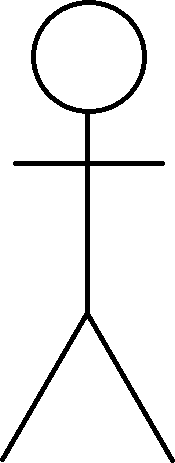 Update users/permissions
Request sessions
Create images (& versions)
Remote Desktop
Staff
Virtual Computing Lab
(VCL)
Request sessions
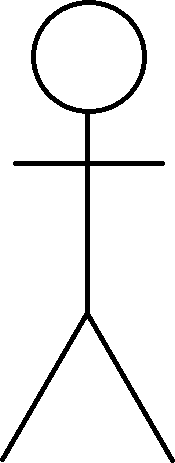 VMWARE
Copy Image
Remote Desktop
Save Image
Researchers
[Speaker Notes: Diagram VCL components web-interface, image storage, production VM pool/image storage
High-level Workflows walk-throughs (audible rather than graphic)]
Securing the (Win XP) Image
Installed Group Policy ADM Files and Preference Client Side Extensions
Group Policy Object (GPO) Edits
Do not allow Client/Server data redirection.
Windows Firewall: All ports closed except those required for VCL and Remote Desktop (22, 3389, 901, and 903)
Proxy Settings (all outgoing connections routed to 0.0.0.0)
Windows Explorer
No "Computers Near Me" in My Network Settings
No "Entire Network" in My Network Settings
Remove "Map Network Drive"...
Uninstall/Remove
OpenAFS 
Startup shortcuts
Eprint
Remote Desktop Client
[Speaker Notes: Whatever is done in the session stays in the session and is destroyed at the end of the session.
RemoteNEPS allows the bonus option of downloading result exports (reviewed first, similar to our flipping through researcher photocopies).]
Software Included
Droid - File format identifier
GIMP (2.4) - Image editing tool
grepWin - Search tool
HxD - Binary data editor
IRfan View - Image viewer
MBoxView - MBox (email folder) viewer
NotePad++ - Advanced text editor
Open-Office – Office document editor
PST Viewer - PST (Microsoft email) viewer
SQLiteStudio (2.1) - SQLite Database Viewer/Editor
VLC media player - Audio/Video viewer
WinDirStat – Disk space usage analysis tool
XML Copy Editor - XML editor
[Speaker Notes: A preference for open source and free-ware to avoid licensing issues.
Additional software could easily be added, although there is no official request channel.]
Since then…
Additional collections are being added to the system
Move to Windows 7 for the base-image
Troubleshooting installed applications
[Speaker Notes: The system has been in production for just over a year (July 2013).
Discovered with audio that VLC has some playback issues (sounded as if the MP3 skipped like old vinyl). 
Attempting to add DOSBox]
Acknowledgments: 
Special thanks to Ken Mitchell (formerly) from Library Information Systems; Liz Wendland and Mark McCahill from the Office of Information Technology; and all the Rubenstein staff who assisted in this project. Thanks to Matthew Farrell, Digital Records Archivist, from the Duke University Archives for updating me on the project’s current status.

My Contact Information:
Seth Shaw
Clayton State University
sethshaw@clayton.edu

Note: This project was conducted (January – July 2013) while the author was the Electronic Records Archivist for the University Archives in the David M. Rubenstein Rare Book & Manuscript Library at Duke University.

Site URLs:
VCL – http://vcl.oit.duke.edu
Rubenstein Library – http://library.duke.edu/rubenstein